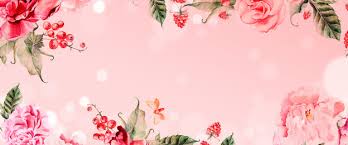 স্বাগত
            সবাইকে
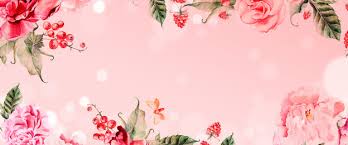 শিক্ষক 
                পরিচিতি
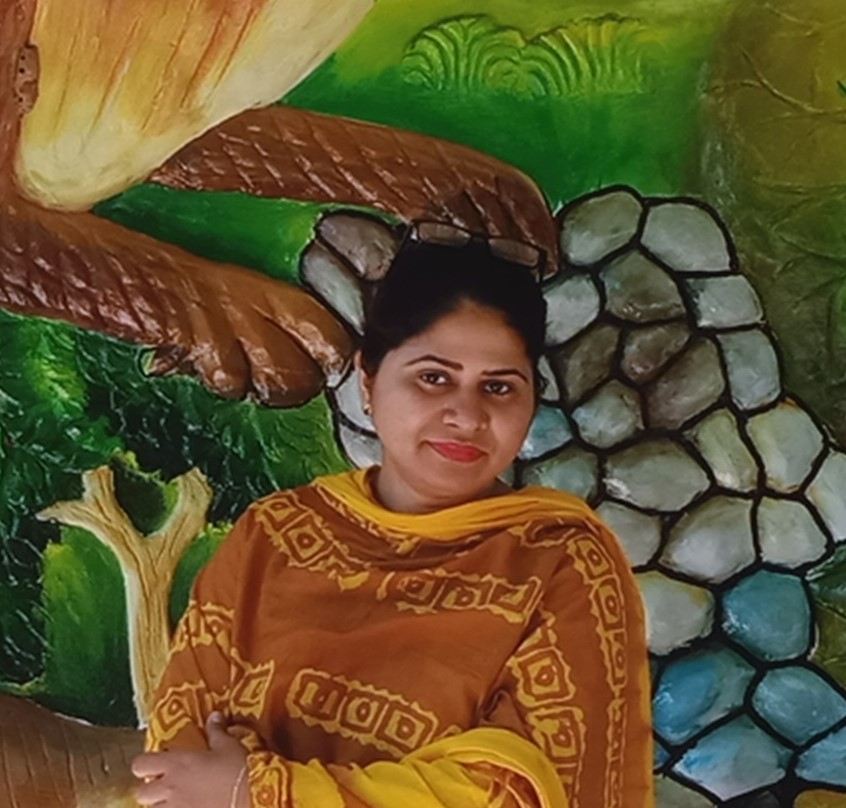 উম্মে ফাতেমা
প্রভাষক
রাষ্ট্রবিজ্ঞান বিভাগ
হুলাইন ছালেহ নূর ডিগ্রি কলেজ
পটিয়া,চট্টগ্রাম।
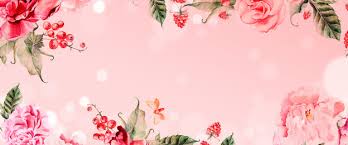 পাঠ পরিচিতি
বিষয়ঃ   পৌরনীতি ও সুশাসন

শ্রেণিঃ   একাদশ ও দ্বাদশ 

পত্রঃ   প্রথম

অধ্যায়ঃ   তৃতীয়

অধ্যায়ের নামঃ  মূল্যবোধ,আইন,স্বাধীনতা ও সাম্য
নিচের ছবিগুলো দেখোঃ
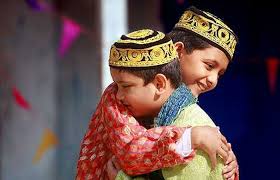 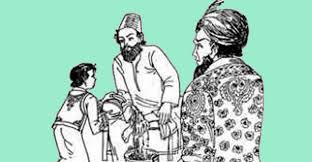 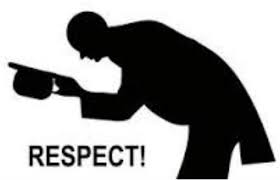 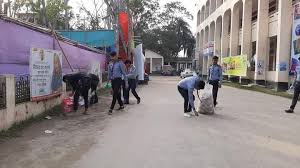 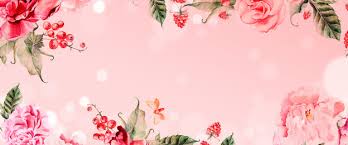 আজকের পাঠ
মূল্যবোধ
শিখনফল
এই পাঠ শেষে শিক্ষার্থীরা-

     ১/  মূল্যবোধের ধারনা সম্পর্কে লিখতে পারবে।

     ২/  মূল্যবোধ সম্পর্কে তাত্ত্বিকদের মতামত ব্যাখ্যা করতে পারবে।

     ৩/  মূল্যবোধের বৈশিষ্ট্যসমূহ বিশেষণ করতে পারবে।
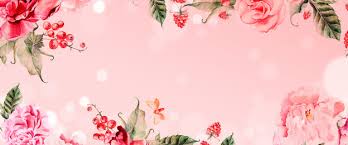 মূল্যবোধ কি?
মূল্যবোধ হচ্ছে সমাজ কাঠামোর অবিচ্ছেদ্য অংশ।মুল্যবোধের ইংরেজি প্রতিশব্দ  VALUES শাব্দিক অর্থে 

        VALUES বা মূল্যবোধ অর্থ তুলনামূলক অর্থমূল্য বা দাম বা অন্তর্নিহিত গুণাবলি। সাধারণভাবে,মূল্য বা
 
      মূল্যবোধ বলতে কোনো বস্তুর দাম সাপেক্ষে অন্যকোনো বস্তুর তুলনামূলক দাম বা মূল্য।আর সমাজে 

      প্রচলিত  মূল্যবোধের ধারণা হলো এমন রীতিনীতি,আচার-আচরণ,আদর্শ ও লক্ষ্য যা সামাজিকভাবে

      অনুমোদিত  ও সমর্থিত। 

                                            অর্থাৎ মূল্যবোধ হলো মানুষের মৌলিক বিশ্বাস,যা মানুষের চিন্তা-চেতনা ওনীতির
 
      মানদন্ড এবং যা মানুষকে ভালো-মন্দ,ন্যায়-অন্যায় বিবেচনা করতে সহায়তা করে।
প্রামান্য সংজ্ঞা
STUART C. DODD  বলেছেন-

   “সামাজিক মূল্যবোধ হলো সেসব রীতিনীতির সমষ্টি,যা ব্যক্তি সমাজের নিকট হতে আশা করে

   এবং যা সমাজ ব্যক্তির নিকট হতে লাভ করে।”

     M.R.WILLIAM এর মতে-

    “মূল্যবোধ মানুষের ইচ্ছার একটি মানদন্ড।এর আদর্শে মানুষের আচার-ব্যবহার ও রীতিনীতি

      নিয়ন্ত্রিত হয় এবং এই মানদন্ডে সমাজে মানুষের কাজের ভালো-মন্দ বিচার করা হয়।”
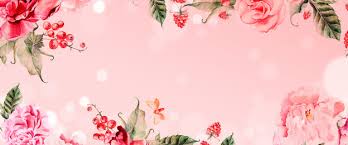 উপরোক্ত সংজ্ঞাসমূহের আলোকে বলা যায় যে,

মূল্যবোধ হলো ভালো বা মন্দ সম্পর্কে সামাজিক ধারণা।

কাংখিত বা অনাকাংখিত বিষয় সম্পর্কে সমাজের বিশ্লেষণমূলক রায়।

সামাজিক সদস্যদের সাধারণ আচরণ;যাতে আবেগ বিদ্যমান।
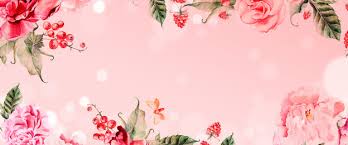 একক কাজ
১/   মূল্যবোধের ইংরেজি প্রতিশব্দ কি?  

   ২/   মূল্যবোধ বলতে কি বুঝ?

   ৩/   কয়েকটি মূল্যবোধের নাম বল।
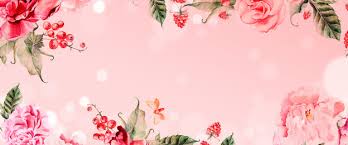 দলীয় কাজ
শিক্ষার্থীদের  ক ও খ দুটি দলে ভাগ করে 

মূল্যবোধের বৈশিষ্ট্যগুলো কি হতে পারে 

তা খাতায় লিখতে বলব।
মূল্যবোধের বৈশিষ্ট্য
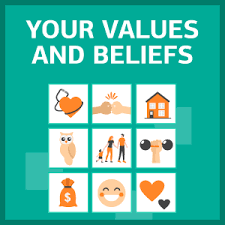 মূল্যবোধ   নিয়মনীতির  সমষ্টি
মূল্যবোধের বৈশিষ্ট্য
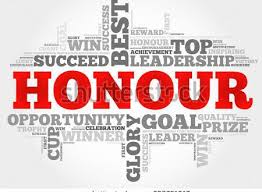 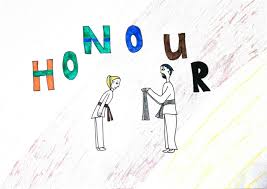 শ্রদ্ধাবোধ মূল্যবোধের ভিত্তি
মূল্যবোধের বৈশিষ্ট্য
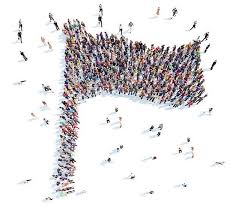 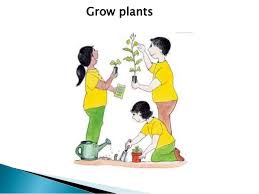 জাতির উন্নতির মাপকাঠি
মূল্যবোধের বৈশিষ্ট্য
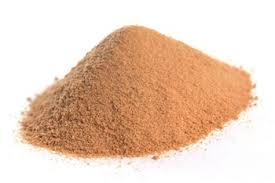 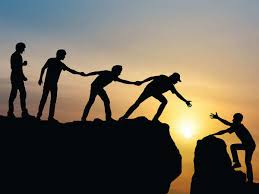 ?
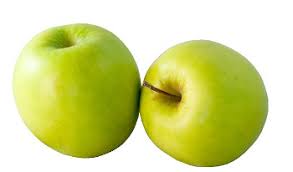 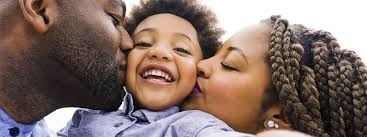 অপরিমাপযোগ্য
মূল্যবোধের বৈশিষ্ট্য
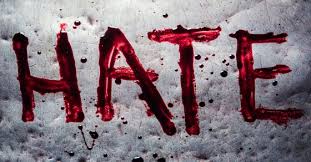 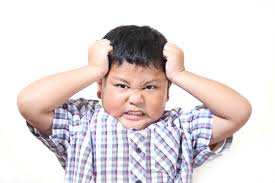 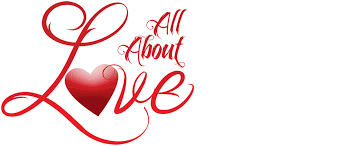 বিভিন্নতা
মূল্যবোধের বৈশিষ্ট্য
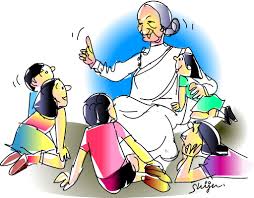 শিক্ষণের মাধ্যমে অর্জিত
মূল্যবোধের বৈশিষ্ট্য
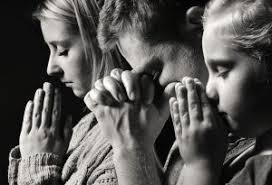 সার্বজনীনতা
মূল্যবোধের বৈশিষ্ট্য
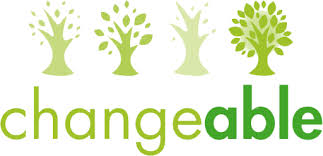 পরিবর্তনশীলতা
মূল্যবোধের বৈশিষ্ট্য
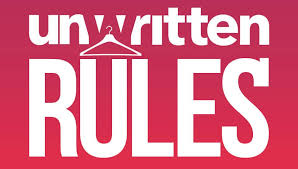 অলিখিত
মূল্যবোধের বৈশিষ্ট্য
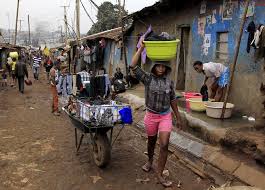 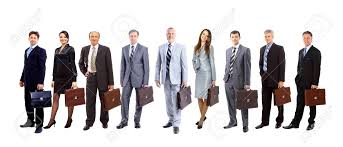 পরিবেশের প্রভাব
মূল্যবোধের বৈশিষ্ট্য
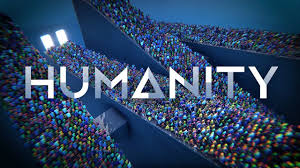 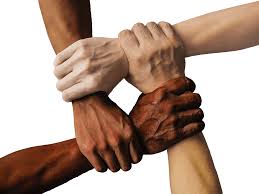 এক ও অভিন্ন ,যা মানবকল্যাণকর
মূল্যবোধের বৈশিষ্ট্য
মূল্যবোধ নিয়ম নীতির সমষ্টি
   অলিখিত
   পরিবর্তনশীলতা
   নৈতিক প্রাধান্য
   আপেক্ষিকতা
   অপরিমাপযোগ্য
   সামাজিক মানদন্ড
   সামাজিক ঐক্য ও সেতুবন্ধন
   শিক্ষনের মাধ্যমে অর্জিত






  নৈতিক চরিত্রের বিকাশ 
  জাতির উন্নতির মাপকাঠি
  বিভিন্নতা
  সার্বজনীনতা
  এক ও অভিন্ন,যা মানবকল্যাণকর
  ব্যক্তির দৃষ্টিভংগির উপর নির্ভরশীল
  পরিবেশের প্রভাব
  মূল্যবোধ বিকাশ লাভ করে
  শ্রদ্ধাবোধ মূল্যবোধের ভিত্তি
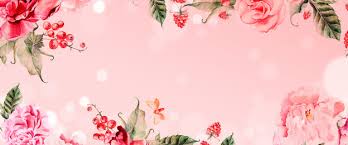 মূল্যায়ন
১/  মূল্যবোধ শব্দটির ইংরেজি প্রতিশব্দ কি?

   ২/  মূল্যবোধ বলতে কি বুঝ?

   ৩/  স্টূয়ার্ট সি ডড প্রদত্ত সংজ্ঞাটি লিখো।

   ৪/  মূল্যবোধের কয়েকটি বৈশিষ্ট্য উল্লেখ করো।
বা
ড়ি
র

কা
জ
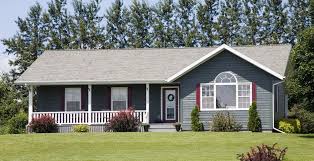 মূল্যবোধ  সমাজে  শান্তি প্রতিষ্ঠায় কিরূপ ভূমিকা 
          পালন করতে পারে-ব্যাখ্যা কর।
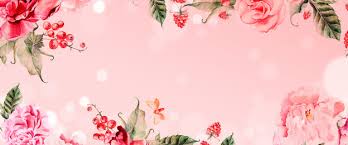 সবাইকে সাথে থাকার জন্য
                           ধন্যবাদ